DAQ stability testing without HV
Mingyi Dong
2025-04-03
DAQ stability testing
HV of CGEM and other sub detector was powered off
Electronics was powered on
Cosmic-ray trigger,  trigger rate : ~330Hz


From 19:42 on April 2nd -17:31 on April 3rd

Run84781- Run84792
Check results
L1 trigger rate on April 3
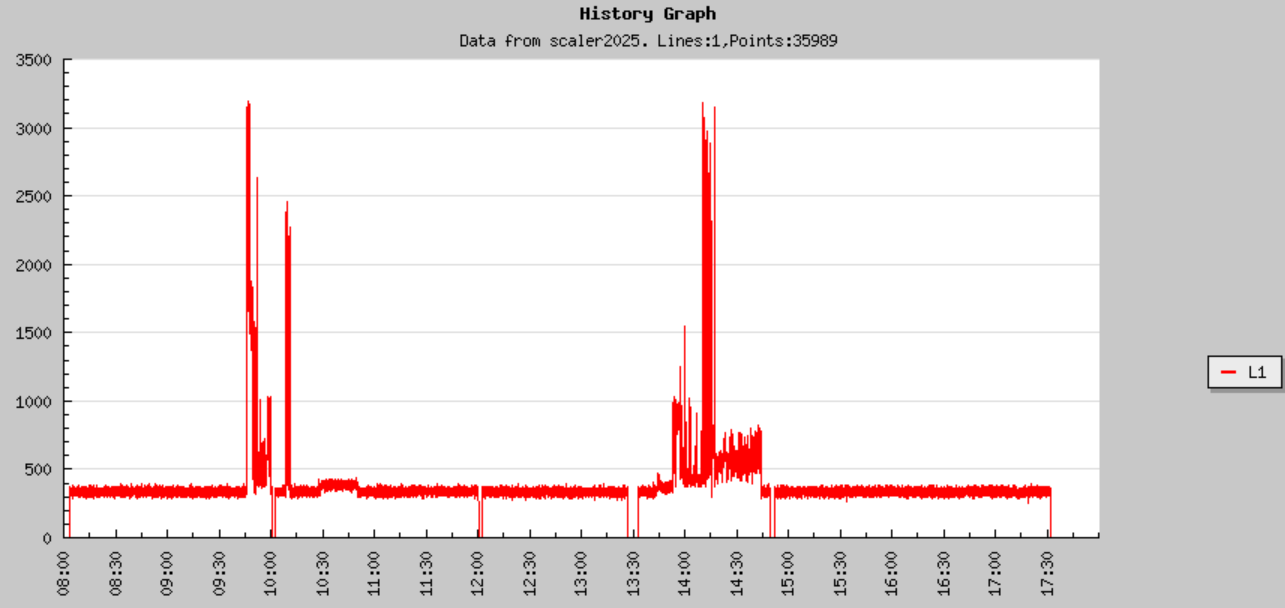